Antiochian House of Studies
CAD 5101 Leadership and Church Administration
May 4, 2023
Priest/Parish Council Relations: 
How the Priest can best provide Direction and Leadership to the Parish Council

Protodeacon Peter Danilchick
All Rights Reserved  Peter M Danilchick 2023
How do our Church Governing Documents Describe the Relations between Parish, Bishop, Priest, Council?
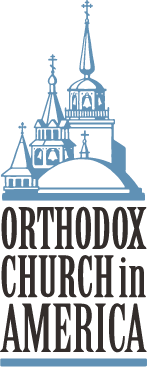 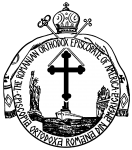 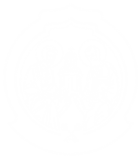 All Rights Reserved  Peter M Danilchick 2023
How do the Parish and her Bishop relate to one another?
The Parish is the local eucharistic community of the Church
under the spiritual leadership of the local Bishop 

The Bishop appoints Parish Clergy 
who are accountable to him, 
maintaining a relationship with them that is at once hierarchical and conciliar, 
marked by obedience and collaboration.
All Rights Reserved  Peter M Danilchick 2023
What are the Parish Priest’s responsibilities?
The Priest serves as the spiritual father and teacher of the Parish. 
by virtue of his ordination and canonical appointment 

The Parish Priest heads and administers the Parish 
exercises on its behalf the priestly duties,
shepherds the Parish entrusted to his care,
directs its orderly life
preserves its unity 
keeps it faithful to its divine purpose.
All Rights Reserved  Peter M Danilchick 2023
How does the Parish and her Priest interact?
No activities in the Parish can be initiated without the Parish Priest’s knowledge, approval, and blessing 

Neither should he do anything pertaining to the Parish without the knowledge of the appropriate Parish bodies 

So that always and everywhere there may be mutual trust, cooperation, unity, and love.
All Rights Reserved  Peter M Danilchick 2023
What are the Parish Council’s responsibilities?
The Parish Council is a ministry that assists the Parish Priest in administration of the Parish. 
seeks to foster the spiritual and material welfare of the Parish. 
all those who serve are called to represent Christ to all whom they meet. 

The Parish Council is responsible to the Parish Assembly and to the Bishop 
conduct all Parish affairs in keeping with the mission, aims and purposes of the Church.
All Rights Reserved  Peter M Danilchick 2023
But how does this work in practice?
How do we become that local Eucharistic Community?
United around our Bishop, the Priest, the Deacons
Working together in mutual trust, collaboration, and love
All Rights Reserved  Peter M Danilchick 2023
But how does this work in practice?
How do we become that local Eucharistic Community?
United around our Bishop, the Priest, the Deacons
Working together in mutual trust, collaboration, and love

How does the Priest be the leader who…
Cares, directs, shepherds, preserves…
Keeps the community faithful to its divine purpose?
All Rights Reserved  Peter M Danilchick 2023
But how does this work in practice?
How do we become that local Eucharistic Community?
United around our Bishop, the Priest, the Deacons
Working together in mutual trust, collaboration, and love

How does the Priest be the leader who…
Cares, directs, shepherds, preserves…
Keeps the community faithful to its divine purpose?

How does the Parish Council work as a ministry?
Fostering the spiritual and material welfare of the Parish
Working together under the leadership of the Priest
All Rights Reserved  Peter M Danilchick 2023
Get Back to Basics!
All Rights Reserved  Peter M Danilchick 2023
The Sine Qua Non of Christian Leadership
Thy
Will Be
Done
All Rights Reserved  Peter M Danilchick 2023
Every Parish Leader must ask: 
Is the Lord God my Leader?
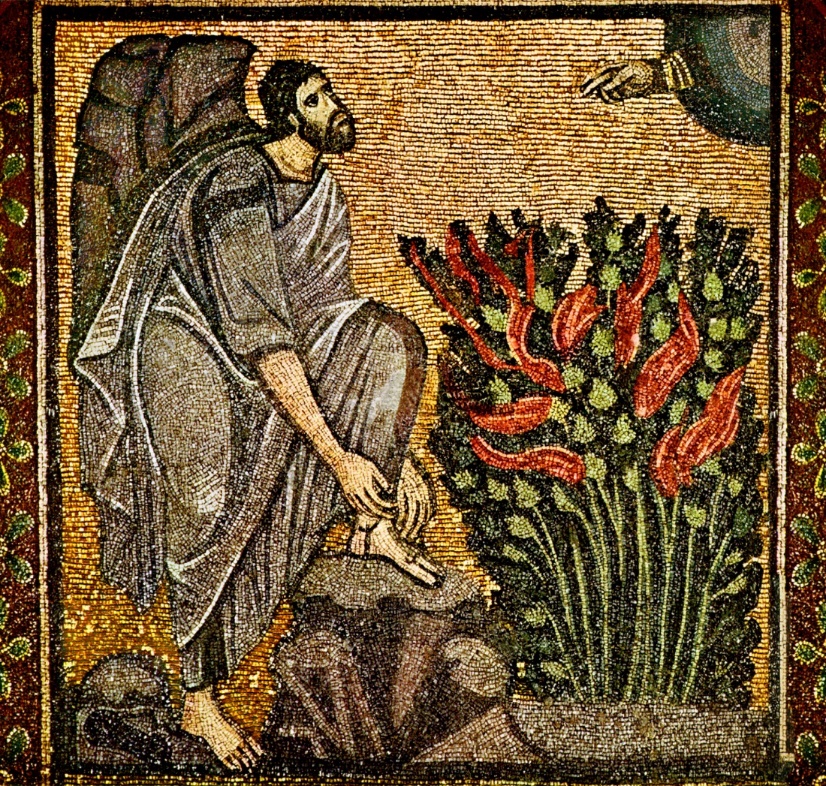 Moses: “What does the Lord require of you?”               - Deuteronomy 10:12-13 

To fear the Lord God

To walk in his ways

To love him

To serve the Lord

To keep the commandments
All Rights Reserved  Peter M Danilchick 2023
Are We Willing 
to Obey His Word?
“And Simon answering said unto him, Master, we have toiled all the night, and have taken nothing: nevertheless at thy word I will let down the net.”

Luke 5:5
All Rights Reserved  Peter M Danilchick 2023
Have We Recognized
 His Call as Our Leader?
“And he saith unto them, Follow me, and I will make you fishers of men. And they straightway left their nets, and followed him.”

Matthew 4:19-20
All Rights Reserved  Peter M Danilchick 2023
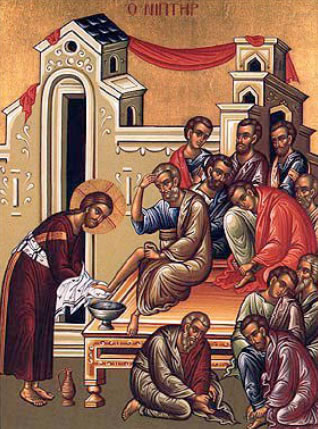 Have We Seen Our Leader
 as a Servant and Followed Him?
“Now that I, your Lord and Teacher, have washed your feet, you also should wash one another’s feet.

“I have given you an example that you should do as I have done for you.”
John 13:14-14
All Rights Reserved  Peter M Danilchick 2023
Have We Heard 
His Challenge?
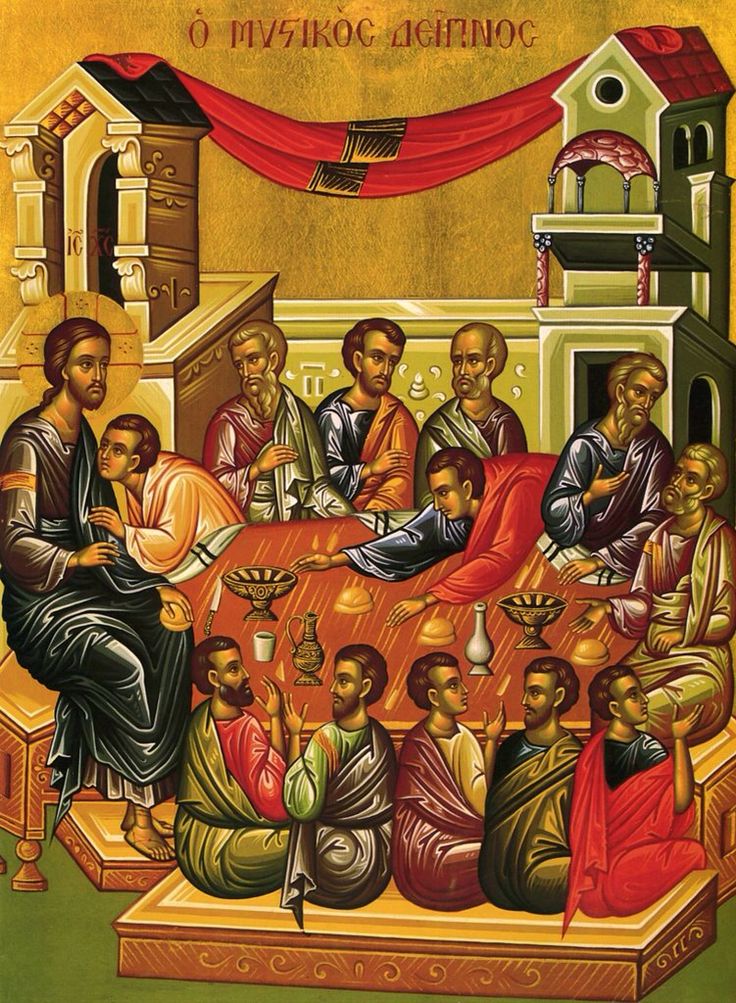 “Most assuredly, I say to you, he who believes in Me, the works that I do he will do also; and greater works than these he will do, because I go to My Father.”
	John 14:12
All Rights Reserved  Peter M Danilchick 2023
Have We Prayed 
for Fellow Workers?
“After these things the Lord appointed seventy others also, and sent them two by two ahead of Him into every city and place whither He Himself would come. 

“Therefore He said unto them, ‘The harvest truly is great, but the laborers are few; pray ye therefore the Lord of the harvest, that He would send forth laborers into His harvest.’”

Luke 10:1-2
All Rights Reserved  Peter M Danilchick 2023
Are We Ready For The Judgment 
Together With Our Community?
“We are judged in and part of a community, so we have a responsibility to make our community the right community for Christ… for we share in the judgment that the entire community faces.”

-- Fr Theodore Bobosh
Icon by Fr Luke Dingman
All Rights Reserved  Peter M Danilchick 2023
Together We Are 
Laos tou Theou: The People of God
You are a chosen race, 
a royal priesthood, 
a holy nation, 
God's own people,

1 Peter 2: 9
All Rights Reserved  Peter M Danilchick 2023
Together We Are 
Laos tou Theou: The People of God
You are a chosen race, 
a royal priesthood, 
a holy nation, 
God's own people,
that you may declare the wonderful deeds of him who called you out of darkness into his marvelous light. 

1 Peter 2: 9
All Rights Reserved  Peter M Danilchick 2023
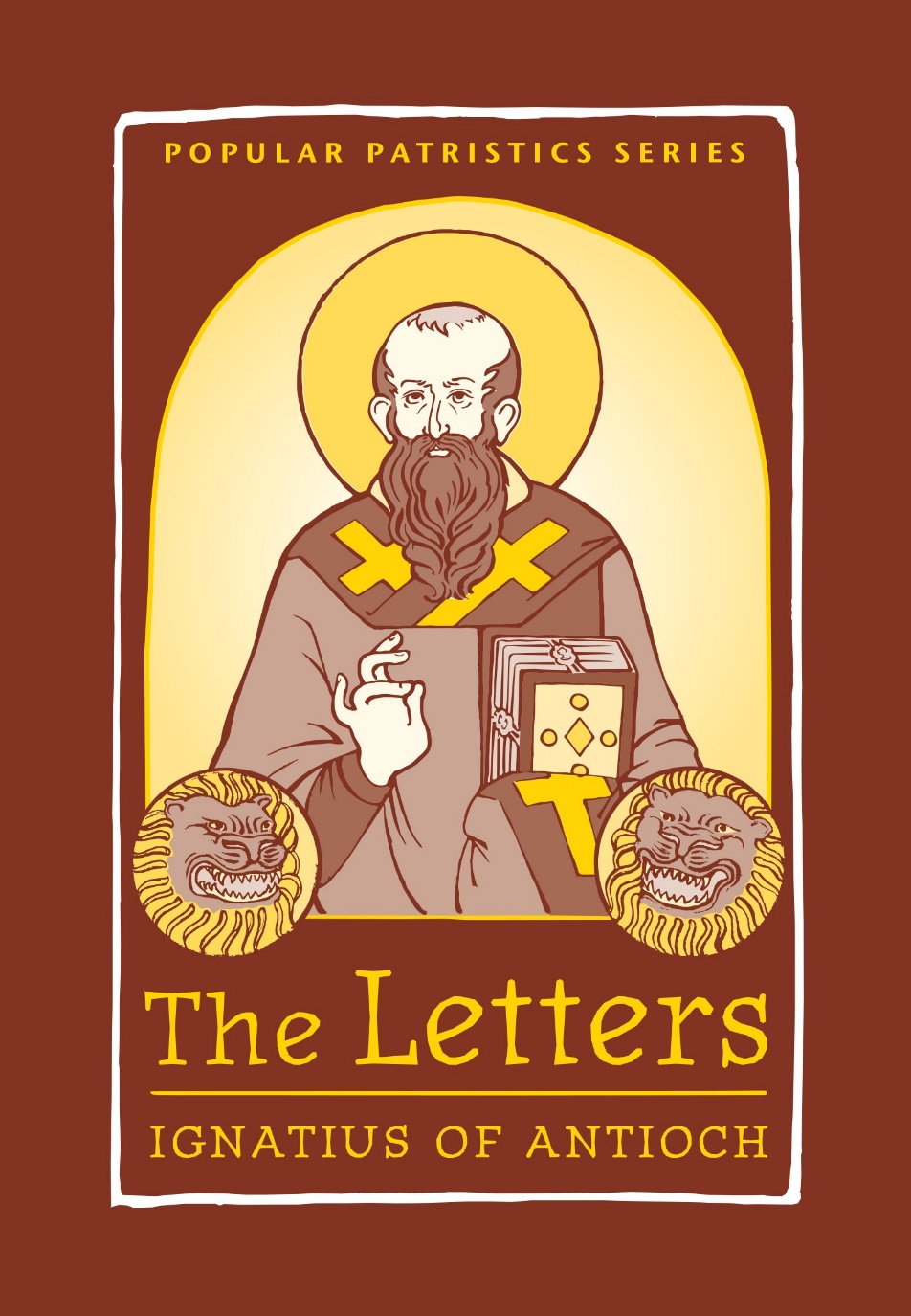 The Church is Hierarchical
“Let the bishop preside in God’s place, and the presbyters take the place of the apostolic council, and let the deacons (my special favorites) be entrusted with the ministry of Jesus Christ…. 

“You must have one prayer, one petition, one mind, one hope, dominated by love and unsullied joy – that means you must have Jesus Christ. You cannot have anything better than that.”

Epistle to the Magnesians 6-7
All Rights Reserved  Peter M Danilchick 2023
We Learn How to Lead in Service From Our Clergy
Bishop: Shepherd and Overseer

Priest/ Presbyter: Sacrifice

Deacon: Service
All Rights Reserved  Peter M Danilchick 2023
Leadership Lessons from the Bishop
St Nicholas of Japan (1836-1912)

Longed to preach the Word of God
Assigned as Russian consular chaplain
St Innocent: “Learn the language”
Translated NT, Liturgy; learned customs
Encouraged learners to teach others
Church grew from one priest and one convert to over 35,000 Orthodox Christians, 266 communities, 32 priests, 115 catechists

“I am nothing more than a matchstick with which a candle is lit. Afterwards, the match goes out and is thrown on the ground as good for nothing.”
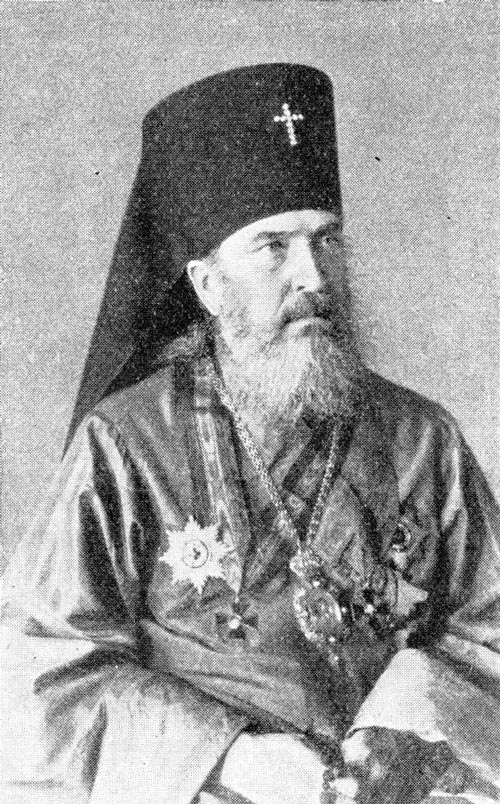 All Rights Reserved  Peter M Danilchick 2023
Leadership Lessons of St Nicholas of Japan for the Parish Council
Shepherd: understanding his flock’s culture, language, and values
Getting to know each other’s “story”
Observing age, cultural, and background differences
All Rights Reserved  Peter M Danilchick 2023
Leadership Lessons of St Nicholas of Japan for the Parish Council
Shepherd: understanding his flock’s culture, language, and values
Getting to know each other’s “story”
Observing age, cultural, and background differences 
Sacrifice: all his waking time and energy to translations and converts
Willing to spend time and resources on evangelization
Giving up “the way we do things” to attract new people
Showing humility to develop and make way for new council members
All Rights Reserved  Peter M Danilchick 2023
Leadership Lessons of St Nicholas of Japan for the Parish Council
Shepherd: understanding his flock’s culture, language, and values
Getting to know each other’s “story”
Observing age, cultural, and background differences 
Sacrifice: all his waking time and energy to translations and converts
Willing to spend time and resources on evangelization
Giving up “the way we do things” to attract new people
Showing humility to develop and make way for new council members
Service: courage to spread the Word in an antagonistic society
Understanding the “other” and equipping ourselves with the Truth
Spending time with potential inquirers that might not pan out
All Rights Reserved  Peter M Danilchick 2023
Leadership Lessons from the Priest/ Presbyter
St John of Kronstadt (1829-1908)

An “ordinary priest of an ordinary parish”
Spent most time in poorest part of town
Gave away his own shoes and money
Founded a House of Industry for the poor
Partook daily of the Body and Blood of Christ
“I die when I am not celebrating the Liturgy”

“He was simply convinced that God cannot refuse to hear the prayer of insistent petition accompanied by the oblation of self” – George Fedotov
Source: W. J. Grisbrooke, Spiritual Counsels of Father John of Kronstadt
All Rights Reserved  Peter M Danilchick 2023
Leadership Lessons of St John of Kronstadt for the Parish Council
Shepherd: visiting and caring for his Kronstadt flock
Remembering forgotten members of the parish and contacting them
Welcoming, gathering, and integrating guests and new/old members
Setting the spiritual example for the rest of the community
All Rights Reserved  Peter M Danilchick 2023
Leadership Lessons of St John of Kronstadt for the Parish Council
Shepherd: visiting and caring for his Kronstadt flock
Remembering forgotten members of the parish and contacting them
Welcoming, gathering, and integrating guests and new/old members
Setting the spiritual example for the rest of the community
Sacrifice: all his waking time, energy, attention to the poor
Donating time, talent, and resources for the mission of the Church
Giving up personal ego and pride to work with others on the Council
All Rights Reserved  Peter M Danilchick 2023
Leadership Lessons of St John of Kronstadt for the Parish Council
Shepherd: visiting and caring for his Kronstadt flock
Remembering forgotten members of the parish and contacting them
Welcoming, gathering, and integrating guests and new/old members
Setting the spiritual example for the rest of the community
Sacrifice: all his waking time, energy, attention to the poor
Donating time, talent, and resources for the mission of the Church
Giving up personal ego and pride to work with others on the Council
Service: working with others to start the House of Industry
Doing whatever tasks need to be done, even menial ones
Collaborating with others for outreach
All Rights Reserved  Peter M Danilchick 2023
Leadership Lessons from the Laity
Saints Priscilla and Aquila

Always named in NT as a couple
Tent-makers
Accompanied the Apostle Paul
Provided hospitality
Hosted church in their home
Explained the Word of God
Served and martyred together
All Rights Reserved  Peter M Danilchick 2023
Lessons of Saints Priscilla and Aquila for the Council
Shepherd: keeping their family “flock” and their friendship with Paul
Working as a team in the Church
Supporting the Priest and his family via mutual friendship
All Rights Reserved  Peter M Danilchick 2023
Lessons of Saints Priscilla and Aquila for the Council
Shepherd: keeping their family “flock” and their friendship with Paul
Working as a team in the Church
Supporting the Priest and his family via mutual friendship
Sacrifice: opening their home to the Church community
Hosting mutual gatherings of Council members and the Priest/family
Engaging with youth gatherings, adult fellowship
Going “out on a limb” to teach and preach without fear
All Rights Reserved  Peter M Danilchick 2023
Lessons of Saints Priscilla and Aquila for the Council
Shepherd: keeping their family “flock” and their friendship with Paul
Working as a team in the Church
Supporting the Priest and his family via mutual friendship
Sacrifice: opening their home to the Church community
Hosting mutual gatherings of Council members and the Priest/family
Engaging with youth gatherings, adult fellowship
Going “out on a limb” to teach and preach without fear
Service: being a “fellow-worker” with the Apostle Paul
Discussing seriously vision and mission with Priest within the council
Don’t wait to be asked to serve: ask “how can I help”
All Rights Reserved  Peter M Danilchick 2023
How does the Priest Provide Direction & Leadership to Council?
The priest loves and values each council member
as his co-workers and co-leaders in Christ
All Rights Reserved  Peter M Danilchick 2023
How does the Priest Provide Direction & Leadership to Council?
The priest loves and values each council member
as his co-workers and co-leaders in Christ

The priest teaches them by the example of the Gospel and the Saints
All Rights Reserved  Peter M Danilchick 2023
How does the Priest Provide Direction & Leadership to Council?
The priest loves and values each council member
as his co-workers and co-leaders in Christ

The priest teaches them by the example of the Gospel and the Saints

The priest knows them as shepherd and they know his voice

The priest sacrifices himself for them, especially his ego and pride

The priest serves them by fostering their ministerial vocation
All Rights Reserved  Peter M Danilchick 2023
How does the Council respond to the Priest’s Leadership?
The council loves and values him as their leader in Christ
All Rights Reserved  Peter M Danilchick 2023
How does the Council respond to the Priest’s Leadership?
The council loves and values him as their leader in Christ

The council cares for his spiritual, emotional and physical health

The council sacrifices their individual egos lovingly speaking the truth

The council serves him by incarnating his priesthood in action
All Rights Reserved  Peter M Danilchick 2023
Obedience Must Be Combined With Love In Unity
St Ignatius of Antioch stresses obedience to the clergy (Ep. Trallians)
“[Be] submissive to the bishop as to Jesus Christ”
“Submit yourselves also to the presbytery, as to the Apostles of Jesus Christ”
“All must respect the deacons as they reverence Jesus Christ”
All Rights Reserved  Peter M Danilchick 2023
Obedience Must Be Combined With Love In Unity
St Ignatius of Antioch stresses obedience to the clergy (Ep. Trallians)
“[Be] submissive to the bishop as to Jesus Christ”
“Submit yourselves also to the presbytery, as to the Apostles of Jesus Christ”
“All must respect the deacons as they reverence Jesus Christ”

Jesus Christ assures us that the ultimate message of obedience is love
“I do as the Father has commanded me, so that the world may know that I love the Father.” (Jn 14.31)
“If you keep my commandments, you will abide in my love, just as I have kept my Father's commandments and abide in his love.” (Jn 15.10)
All Rights Reserved  Peter M Danilchick 2023
The One To Whom Is Owed Obedience Must Sacrifice in Love
St Isaac the Syrian on the gentleness that is required
“Do  not reprove anyone for any transgression, but in all things consider yourself responsible….Avoid laying down the law, as you would flee from an untamed lion.”
All Rights Reserved  Peter M Danilchick 2023
The One To Whom Is Owed Obedience Must Sacrifice in Love
St Isaac the Syrian on the gentleness that is required
“Do  not reprove anyone for any transgression, but in all things consider yourself responsible….Avoid laying down the law, as you would flee from an untamed lion.”

St Gregory Nazianzen paints St Paul’s picture of the perfect pastor
“What is the lesson and instruction he would thus impress upon us?  Not to be proud of earthly things, or puffed up by knowledge …. He fights for all, prays for all, is jealous for all, is kindled on behalf of all….
All Rights Reserved  Peter M Danilchick 2023
The One To Whom Is Owed Obedience Must Sacrifice in Love
St Isaac the Syrian on the gentleness that is required
“Do  not reprove anyone for any transgression, but in all things consider yourself responsible….Avoid laying down the law, as you would flee from an untamed lion.”

St Gregory Nazianzen paints St Paul’s picture of the perfect pastor
“What is the lesson and instruction he would thus impress upon us?  Not to be proud of earthly things, or puffed up by knowledge …. He fights for all, prays for all, is jealous for all, is kindled on behalf of all…. 
“He imitates Christ, who became a curse for us, who took our infirmities and bore our sicknesses; or, to use more measured terms, he is ready, next to Christ, to suffer anything, even as one of the ungodly, for them, if only they be saved.”
All Rights Reserved  Peter M Danilchick 2023
Now that we have gone 

“Back to Basics”

We can think about

 “Process”
All Rights Reserved  Peter M Danilchick 2023
Process Recommendations
Adopt a Council Patron Saint whom you wish to emulate
All Rights Reserved  Peter M Danilchick 2023
Process Recommendations
Adopt Council Patron Saint whom you wish to emulate
Monthly meeting agenda to:
Hold devotional on spiritual life; connect everything to Christ
Use consent agenda for routine items not needing discussion
Be aware to include everyone’s concerns
Engage everyone in ministry
All Rights Reserved  Peter M Danilchick 2023
Process Recommendations
Adopt a Council Patron Saint whom you wish to emulate
Monthly meeting agenda to:
Hold devotional on spiritual life; connect everything to Christ
Use consent agenda for routine items not needing discussion
Be aware to include everyone’s concerns
Engage everyone in ministry

Quarterly priest/ council spiritual retreat
Annual priest/ council mutual expectations retreat
Triennial strategic planning exercise
All Rights Reserved  Peter M Danilchick 2023
Process Recommendations
Adopt a Council Patron Saint whom you wish to emulate
Monthly meeting agenda to:
Hold devotional on spiritual life; connect everything to Christ
Use consent agenda for routine items not needing discussion
Be aware to include everyone’s concerns
Engage everyone in ministry

Quarterly priest/ council spiritual retreat
Annual priest/ council mutual expectations retreat
Triennial strategic planning exercise
Ongoing development of new leaders to refresh the council
All Rights Reserved  Peter M Danilchick 2023
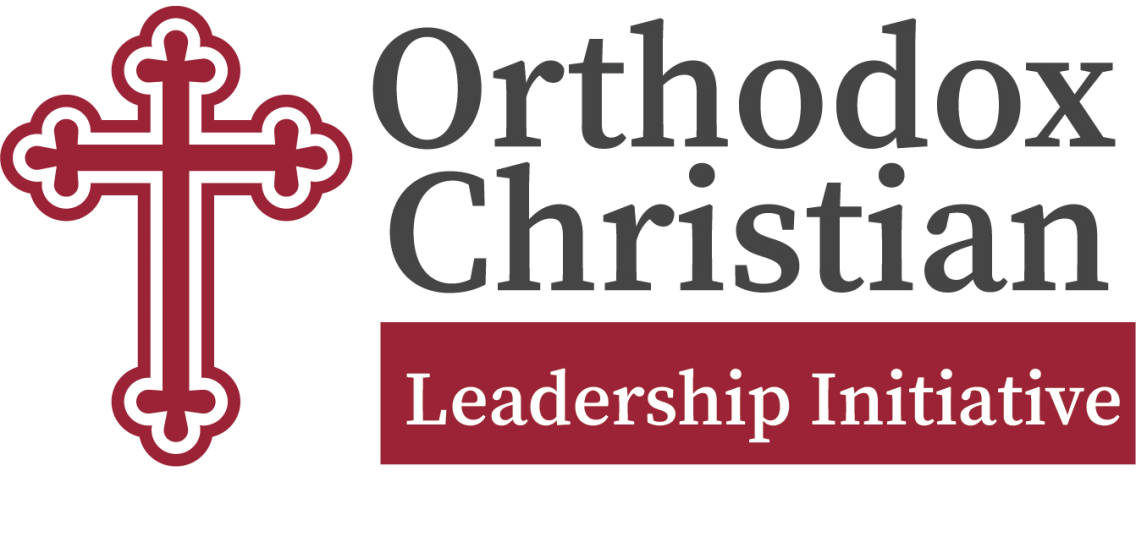 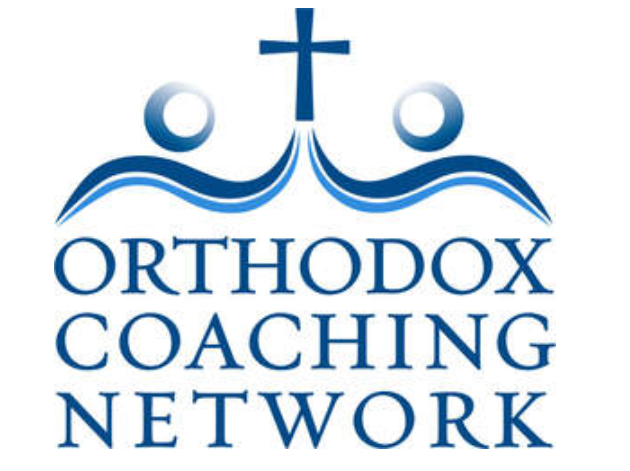 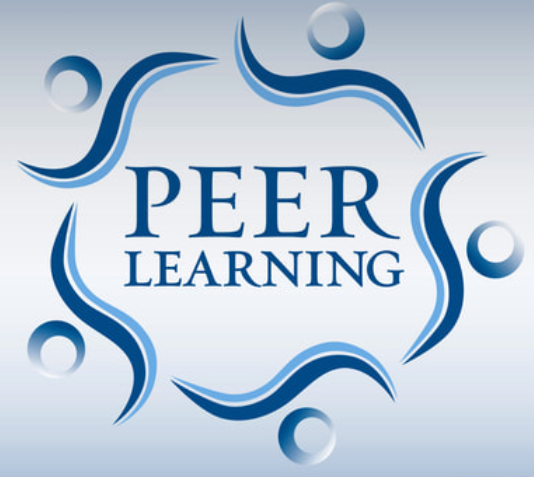 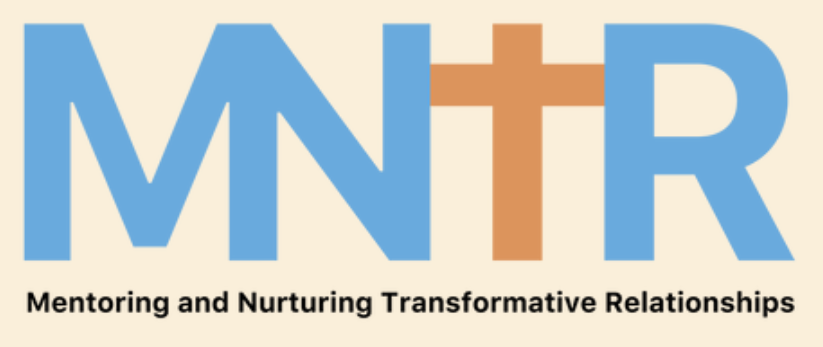 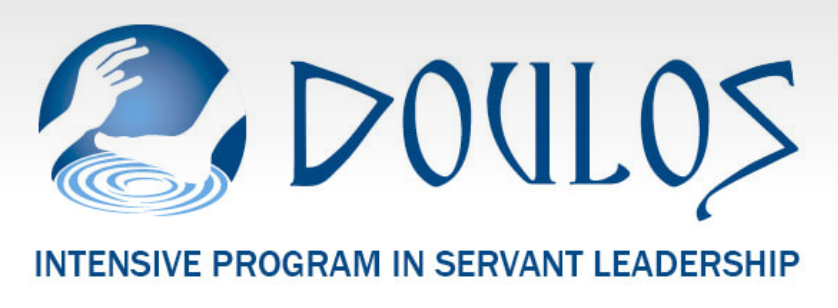 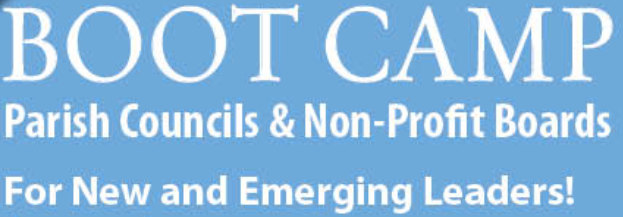 orthodoxservantleaders.com
All rights reserved 2021 – Peter M Danilchick
50
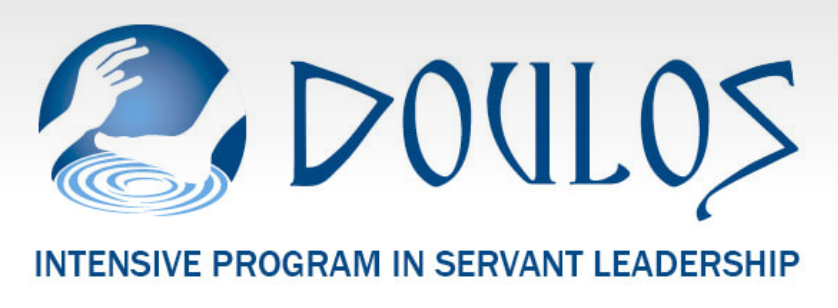 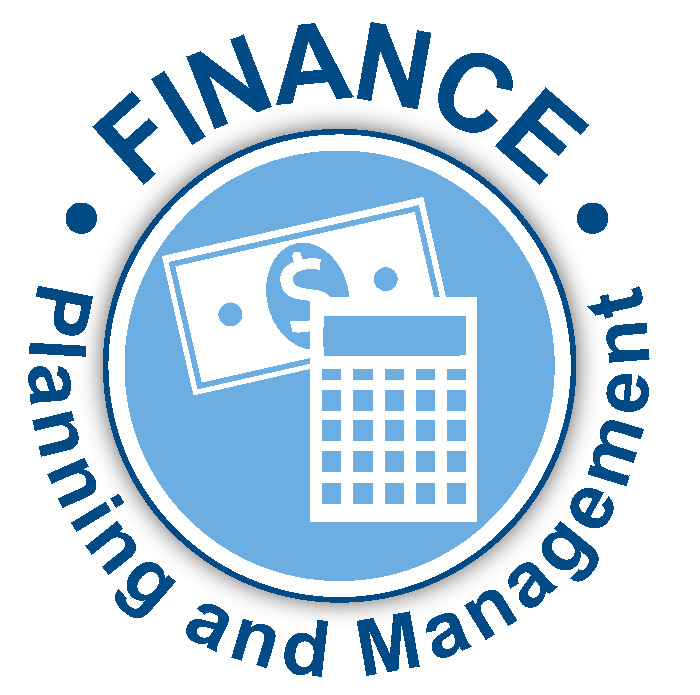 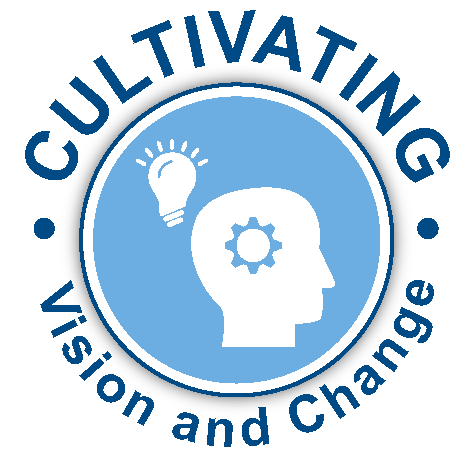 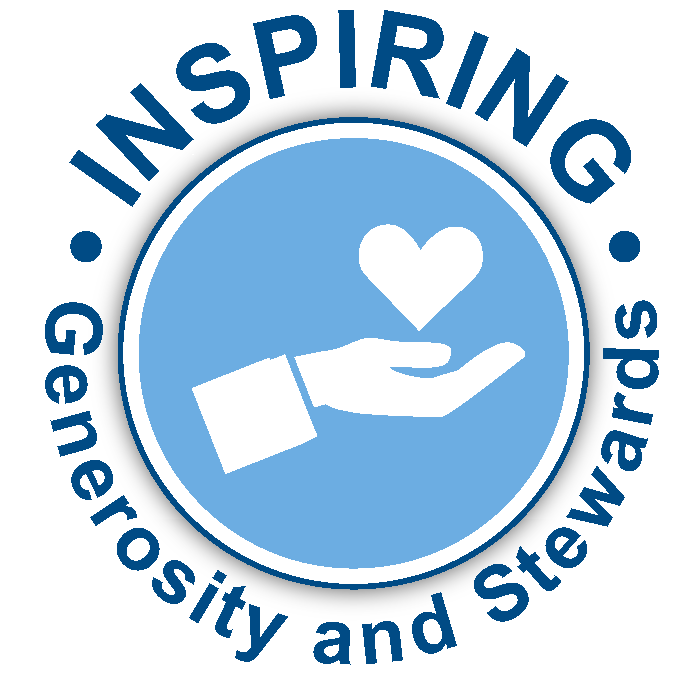 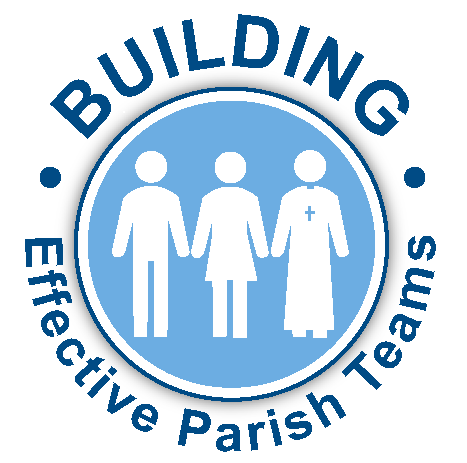 Learn more https://www.orthodoxservantleaders.com/
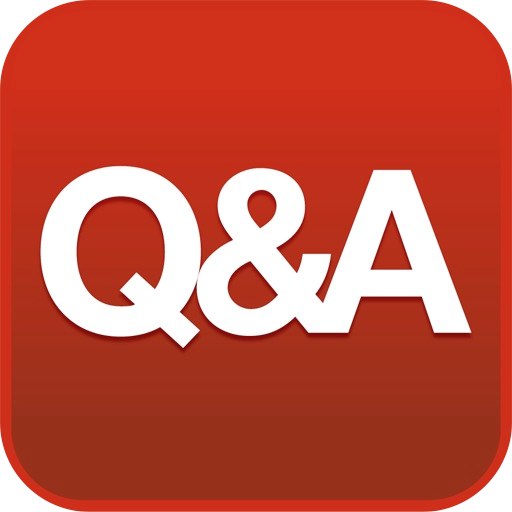 All Rights Reserved  Peter M Danilchick 2023